Teachers as educational developers. (Praise the teacher 3.0)
The results of three years of research into the Teachers Development FunD (LOF)
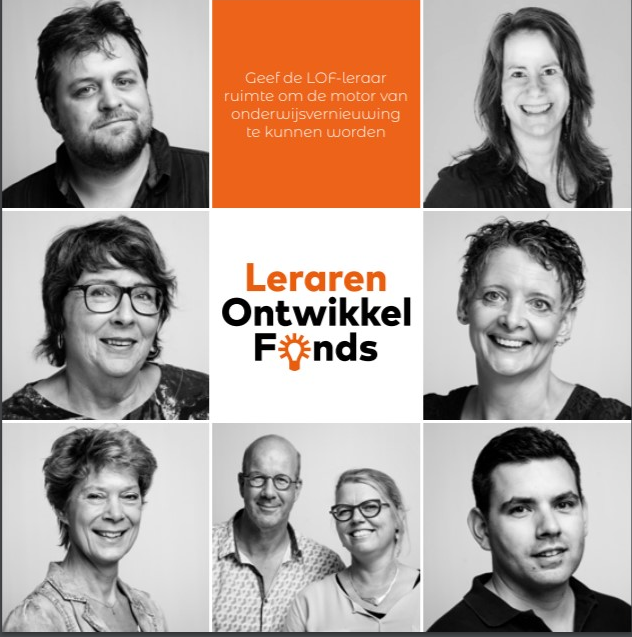 Πάντα ῥεῖ
researchersAnja Hendriksarda droppersRobert-jan Gruijthuijzenmelanie van Tuijlbart ten boschchristien Overdiepchristel verbergmarco snoekadrienne molenaarstefanie langenaaranita Buitelaar
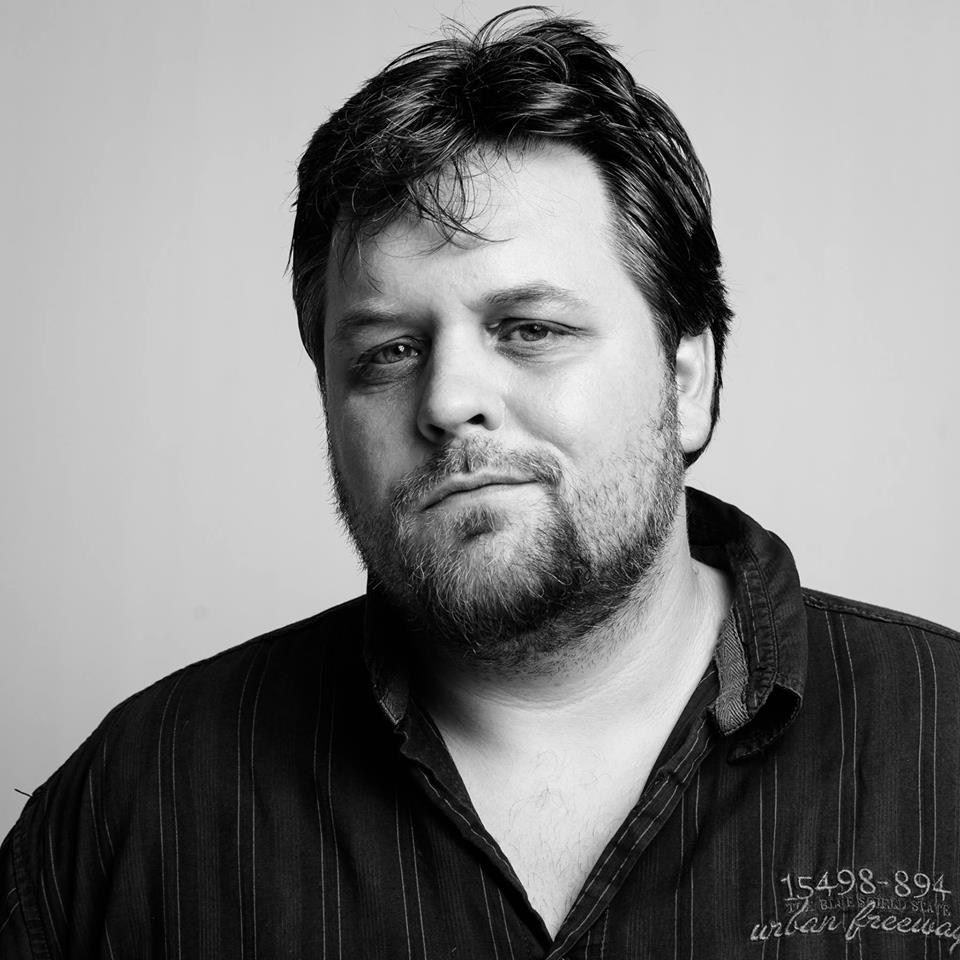 Robert-jan Gruijthuijzen
Teacher of philosophy (Udens College)
Research coordinator
Researcher LOF (Teachers Education Fund)
Trainer (Trainees in Education)
Member of the NRO programme committee “lerarenagenda 2013-2020”
Predecessorteachers development fund: Education pioneers (onderwijspioniers)(2007/2008)- intrinsic motivation- dijsselbloem report 2008- less bureaucracy- smaller than LOF- Funding teachers not schools- less procedures for funding than lof- social capital- teacher as innovator
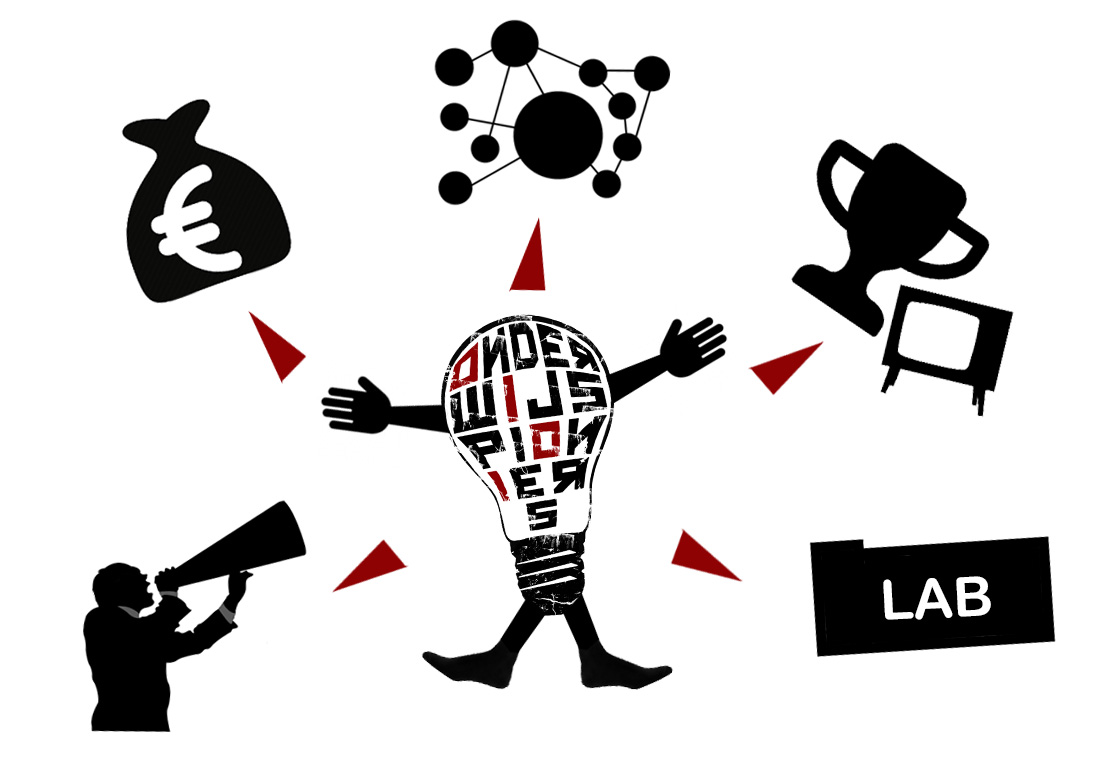 General facts concerning the teachers development fund
The Teachers Development Fund is all for and by the teachers, where 
teachers submit applications
teachers assess applications
teachers are part of the guidance process
teachers do research into the Teachers Development Fund
General facts concerning the teachers development fund
A COMMON GROUND?
THE TEACHERS DEVELOPMENT FUND INVOLVES HUNDREDS OF TEACHERS FROM ALL OVER THE COUNTRY, FROM DIFFERENT CONTEXTS, WITH DIFFERENT EDUCATIONAL BACKGROUNDS, FROM DIFFERENT SCHOOLS, TEACHING DIFFERENT SCHOOL SUBJECTS AND FROM DIFFERENT SECTORS. WHAT THEY SHARE IS THE FACT THAT THEY ALL TEACH!
Three years of research: monitor (2017))8, 2019)
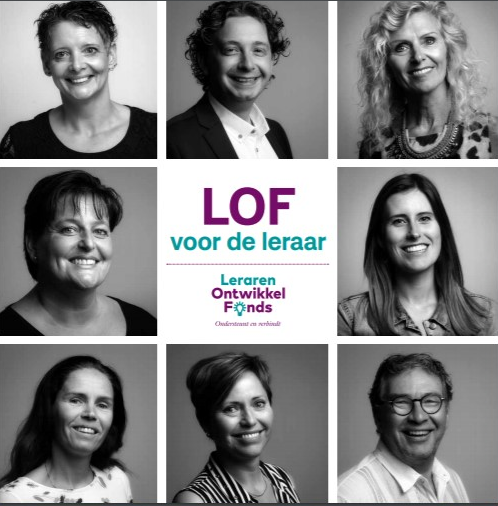 What is the added value of the LOF process - given the objectives - for the LOF teacher and his environment and what are the stimulating and challenging factors?
Three years of research: In-depth research (2018-2019)
Role of networks & network development
Sustainable implementation of LOF initiatives
How does participation as a LOF teacher contribute to the development of (innovative) networks that support the LOF teacher in realizing his LOF initiative?
Which factors influence the sustainable implementation of LOF initiatives within the school and which supporting role does the LOF play in this?
Three years of research: In-depth research (2018-2019)
Role of networks & network development
Sustainable implementation of LOF initiatives
Three years of research – three key insights
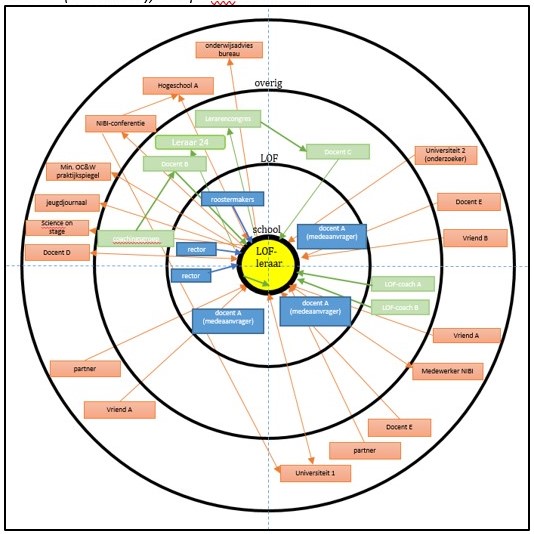 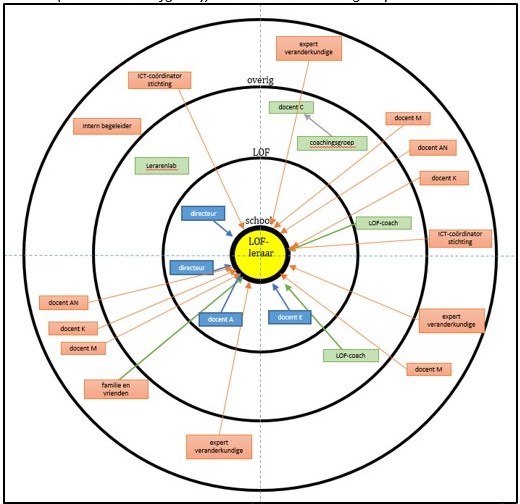 Level of initiative: classroom – school – above schoolhow the level of the initiative affects the teachers’ networks
Level of initiative: classroom – school – above schoolhow the level of the initiative affects (networks of) teachers
Level of education: The influence of the level of education on the development of teachers and on the support they need during the development of their initiative.
Level of education: The influence of the level of education on the development of teachers and on the support they need during the development of their initiative.
All teachers use the LOF to develop education
Teachers focus less, in comparison to other qualities concerning teacher leadership, on building (ego) networks 
HBO bachelors and masters consider LOF to a greater extent as a form of professionalization focused on the development of insight into change processes, self-confidence, one's own vision on education and the support and stimulation of others
HBO bachelors and masters value collaborating with, and sharing on, developments with colleagues from other sectors and from other professional disciplines and managers more
WO masters indicate that the school manager played less of a role during the realization of their initiative
WO masters are more focused on the realization of their initiative
WO masters prefer collaborating with subject specific colleagues
Sector: Primary or secundary educationThe influence of education sector on the development of teachers and on the support they need during the development of their initiative.
Primary education teachers see themselves on all statements more as a motor for innovation culture in the school
Three years of research – three key insights
Implementation concerns collaboration in a school community
Innovation concerns collaboration in diverse networks
Implementation in a school community does not automatically lead to innovation
Innovation does not automatically lead to implementation in a school community 
Innovation can be stressful and lonely 
Clear difference between primary and secondary school teachers
Clear difference based on educational background
So? How to deal with the duality/tension between implementation and innovation, ergo: between the community and the innovative network?
The results of three years of research into the Teachers Development FunD
Thank you for listening!
The end
Any questions?Robert-Jan Gruijthuijzen
E-mail: lof.onderzoek@caop.nl or gruijthuijzen@hotmail.com
Linkedin: https://www.linkedin.com/in/gruijthuijzen/Website: http://filosofie.gruijthuijzen.nl 
Visit the Teachers Development Fund for more information @https://www.lerarenontwikkelfonds.nl/